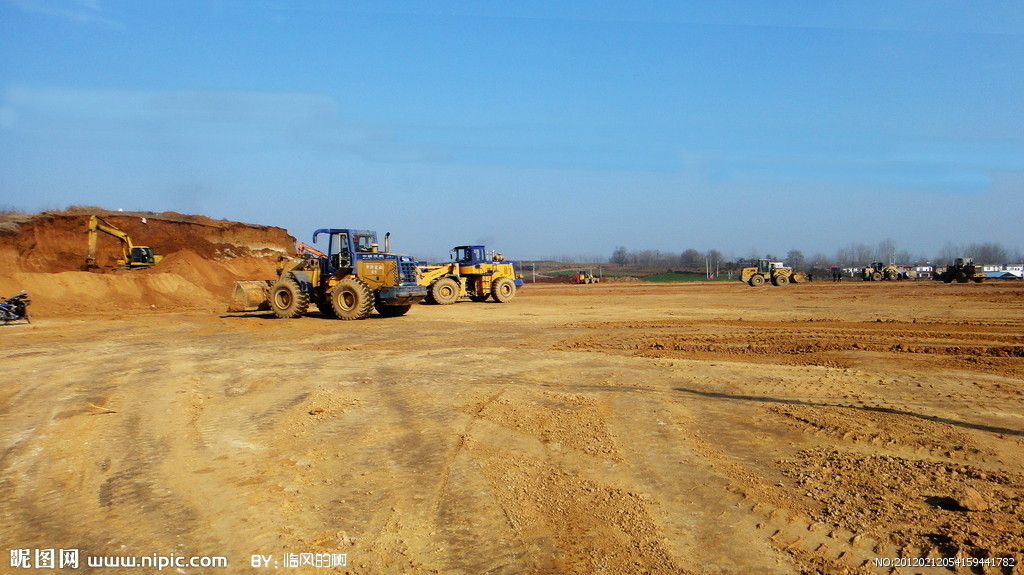 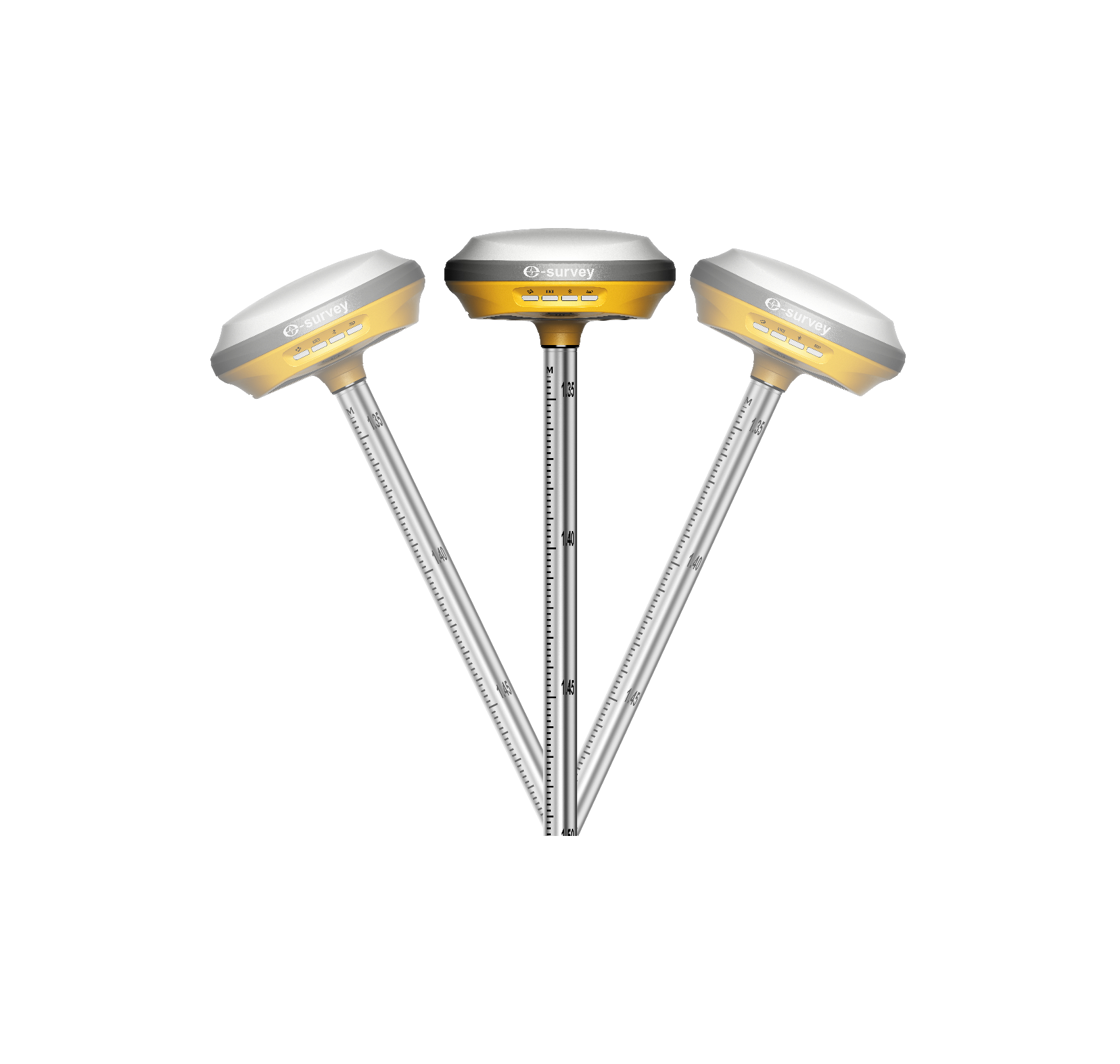 E100
2020.03.31 by Geralt Li
E100
SUMMARY
Overview
Key Features
Specifications
Configurations
Software
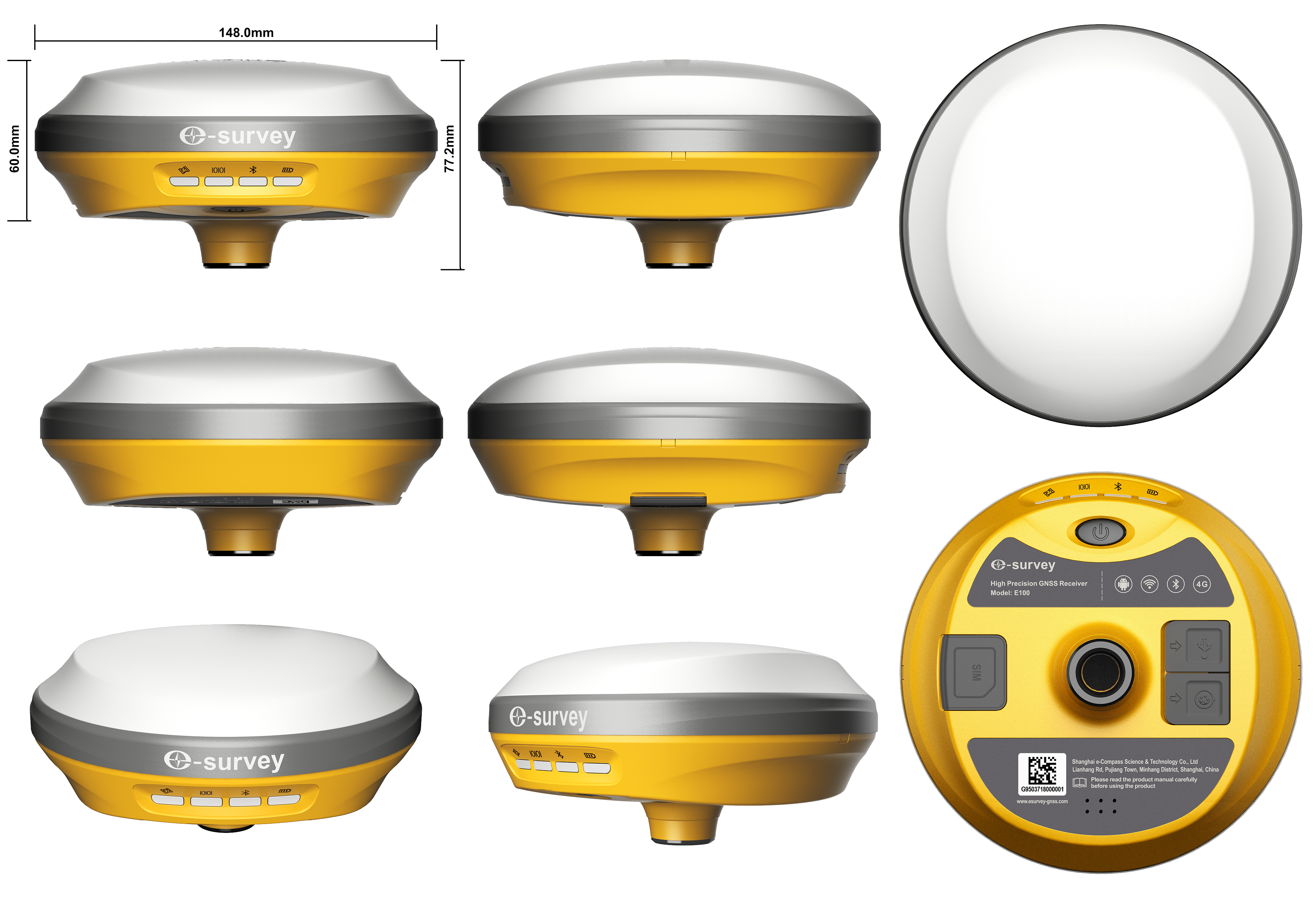 Overview
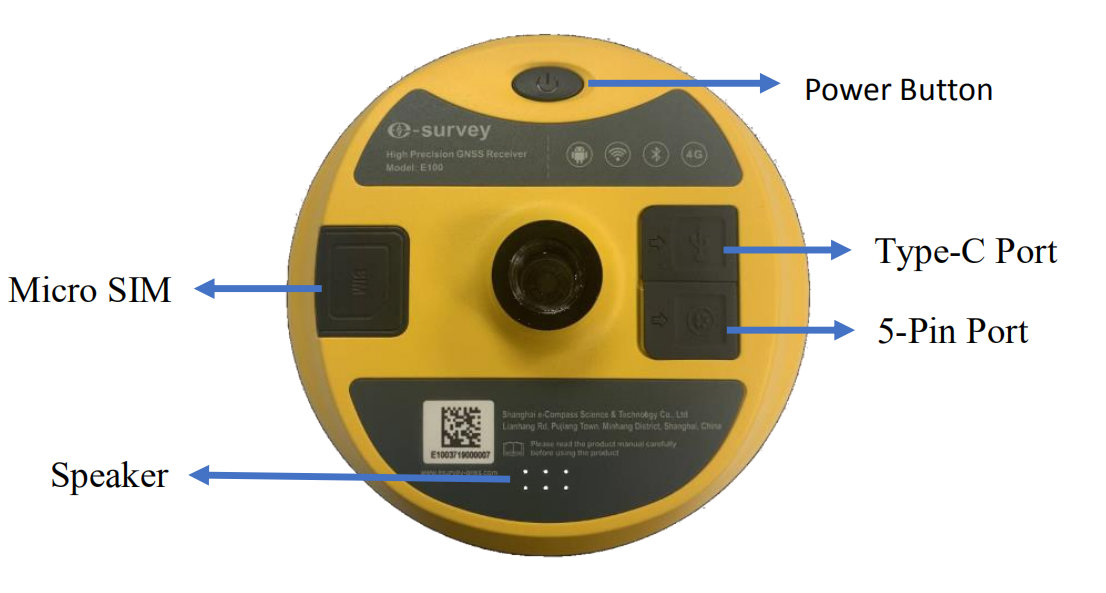 Φ148mm * 62mm
900g
Internal 4G
Type-C Charge
Build-in Battery
Key Features
All GNSS Signals: 488 channels
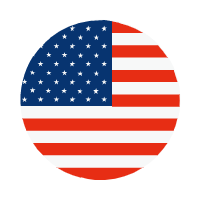 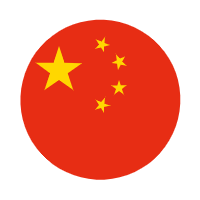 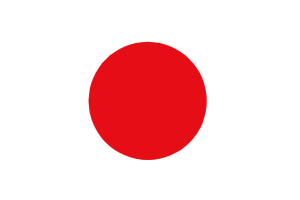 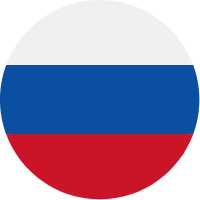 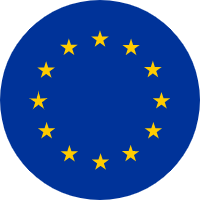 GLONASS
BEIDOU
GALILEO
GPS
QZSS
Key Features
Communication
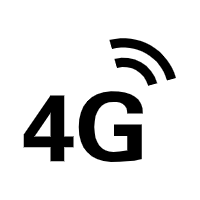 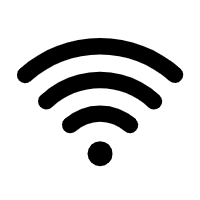 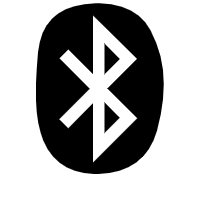 WIFI
Bluetooth
4G Network
Key Features
E-bubble Tilt Survey
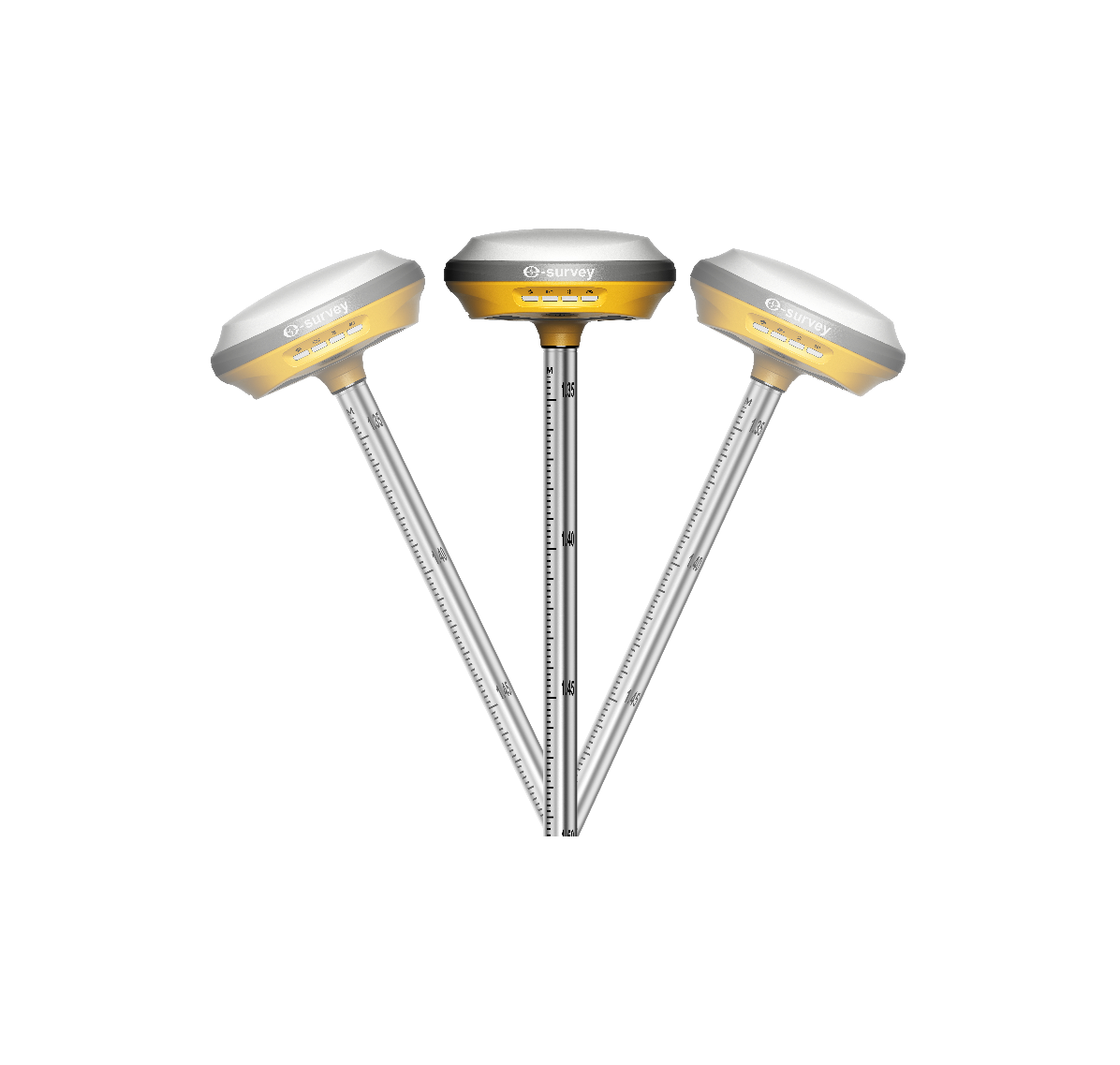 E100 is equipped with E-bubble sensor. To collect three different incline angle points, the software will calculate the final result. 
No Calibration
Up to 60°
Accuracy <3cm (30°)
Key Features
ATLAS: GNSS Global Correction Service
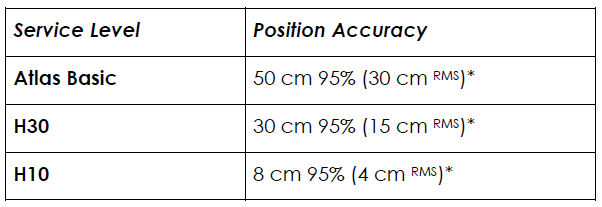 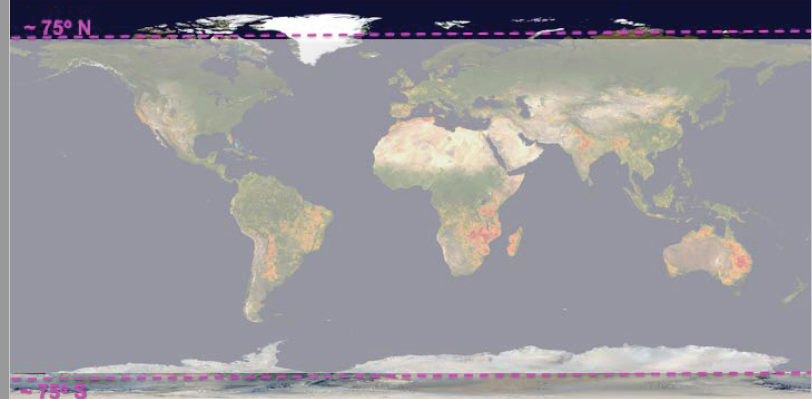 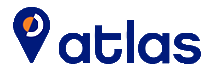 Provide both Land Service and Offshore Service
Key Features
ATLAS: GNSS Global Correction Service
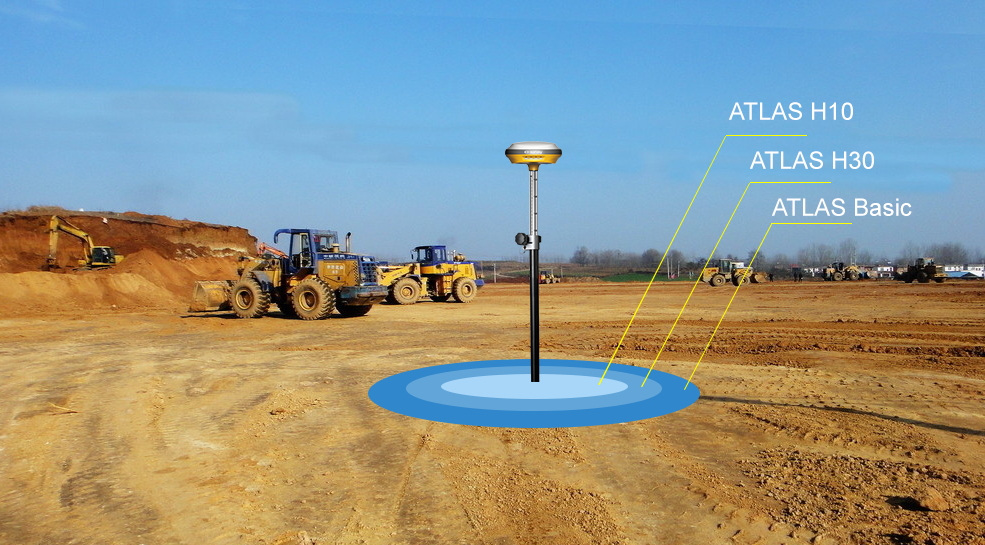 Key Features
aRTK: Free L-Band service
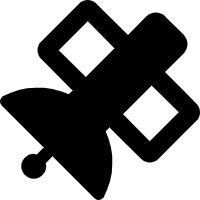 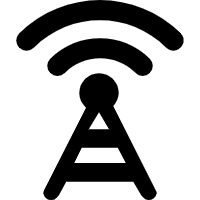 Powered by Atlas, the innovative aRTK technology operates on any Atlas-capable device by enabling it to maintain RTK-level accuracy, availability, and reliability when RTK corrections fail.
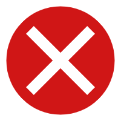 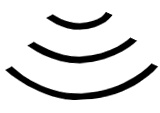 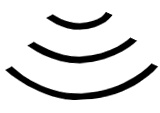 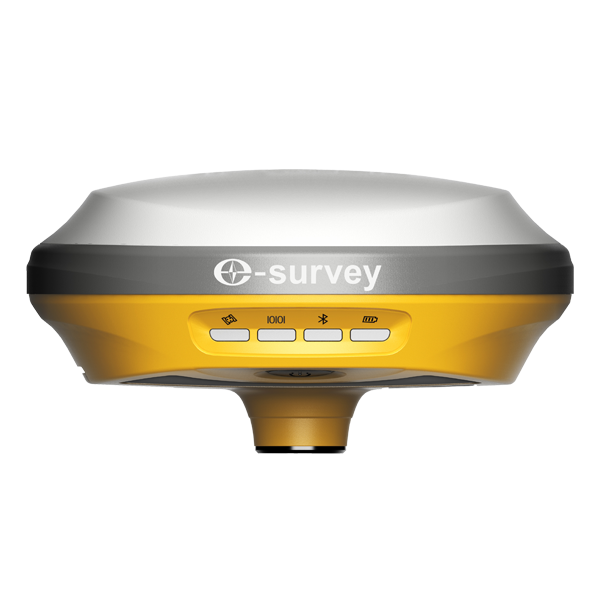 Key Features
Build-in Battery
Build-in Li-on Battery
7.2V, 6900mAh
Up to 9 hours
Full charge within 4 hours
Support power bank
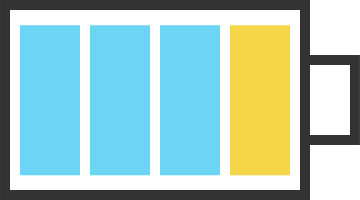 Key Features
Web User Interface
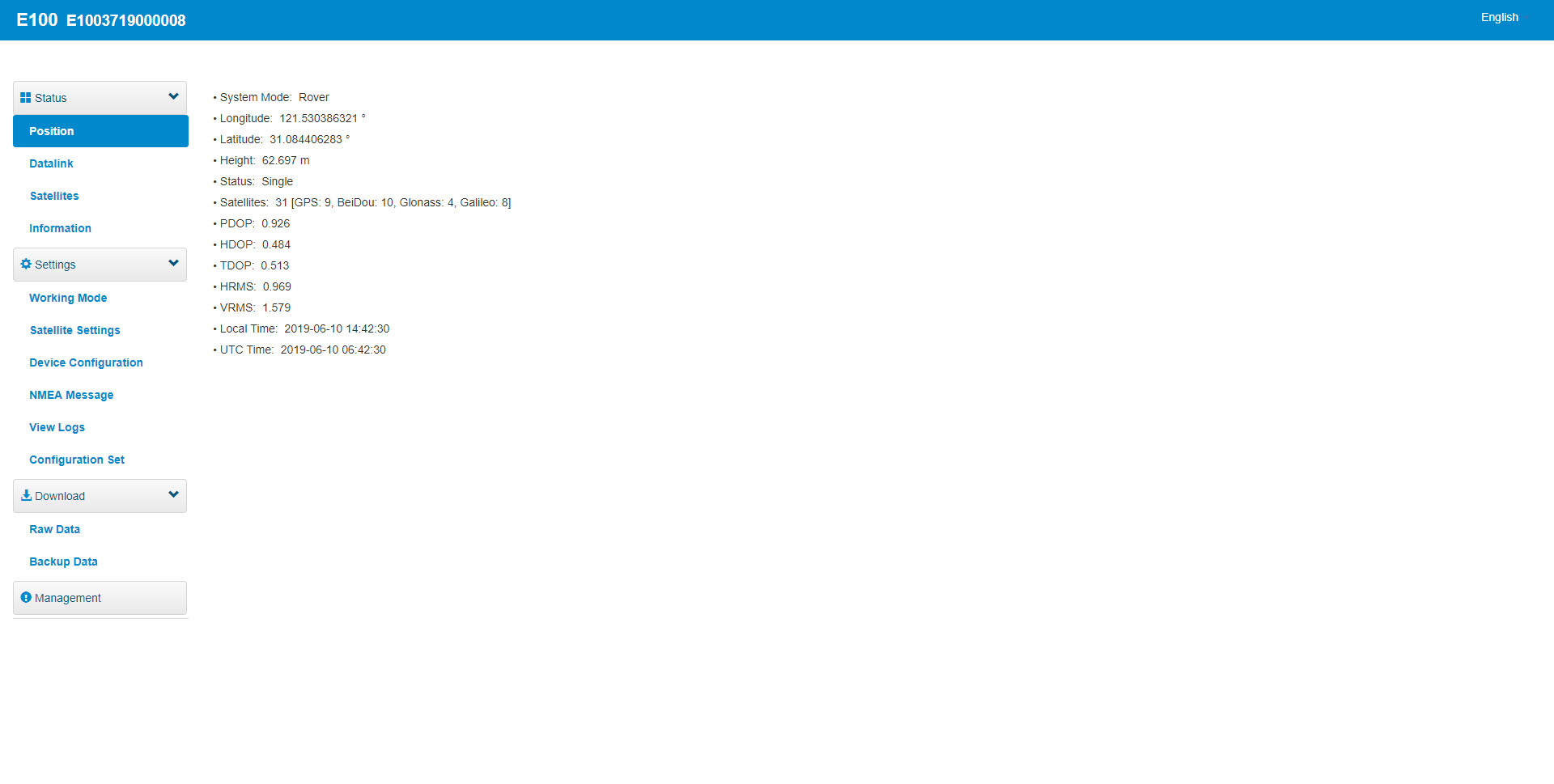 Smart Web User Interface:
Connect PC, phone and tablet
View device status
Setup working mode
Download raw data
Update firmware
Key Features
Additional Features
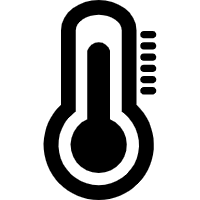 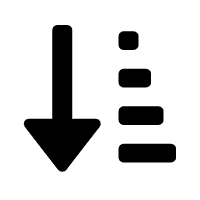 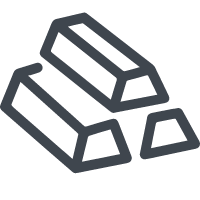 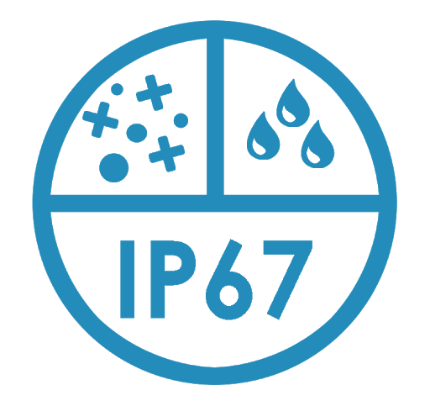 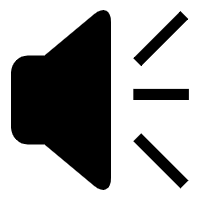 Smart Voice
IP67
1.2m Drop
-30℃ ~ +65℃
Magnesium Alloy
Specifications
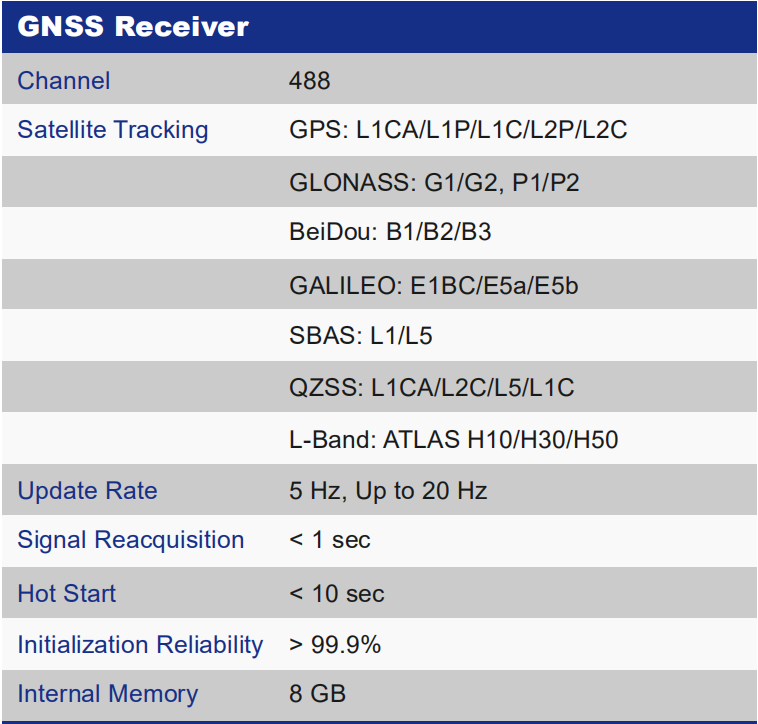 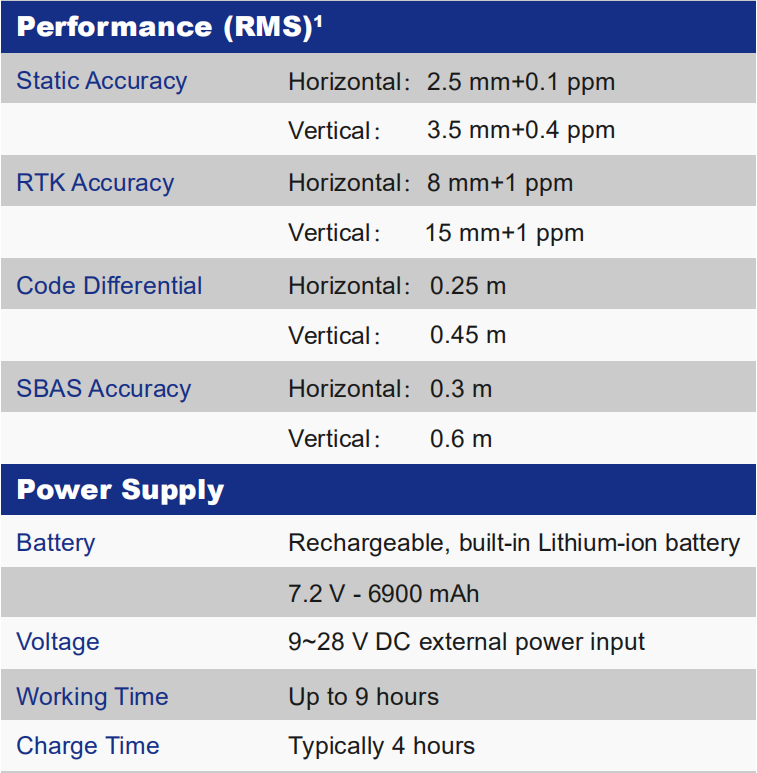 Specifications
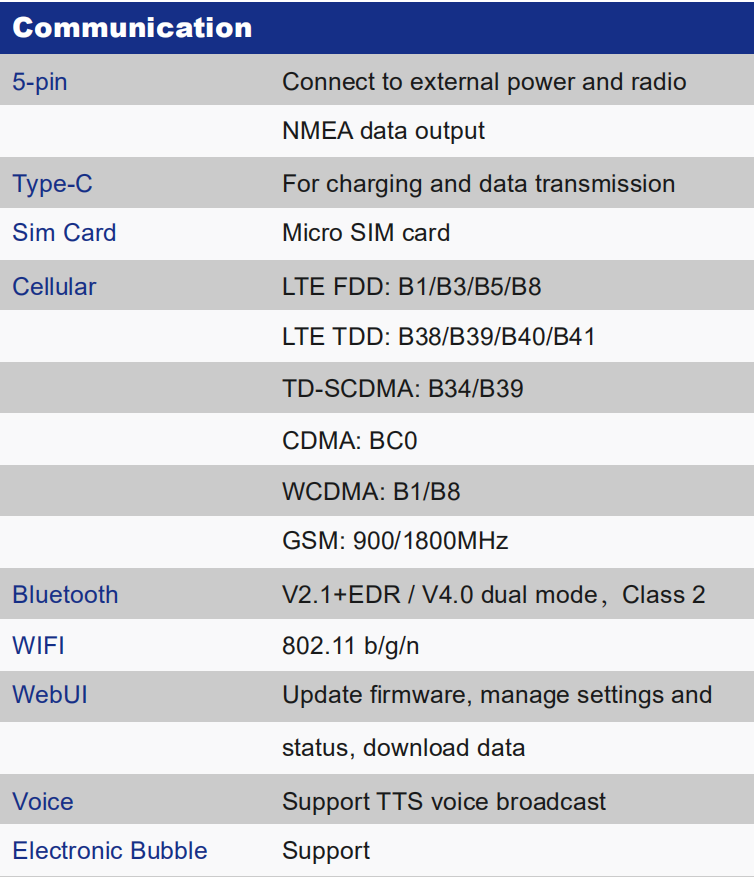 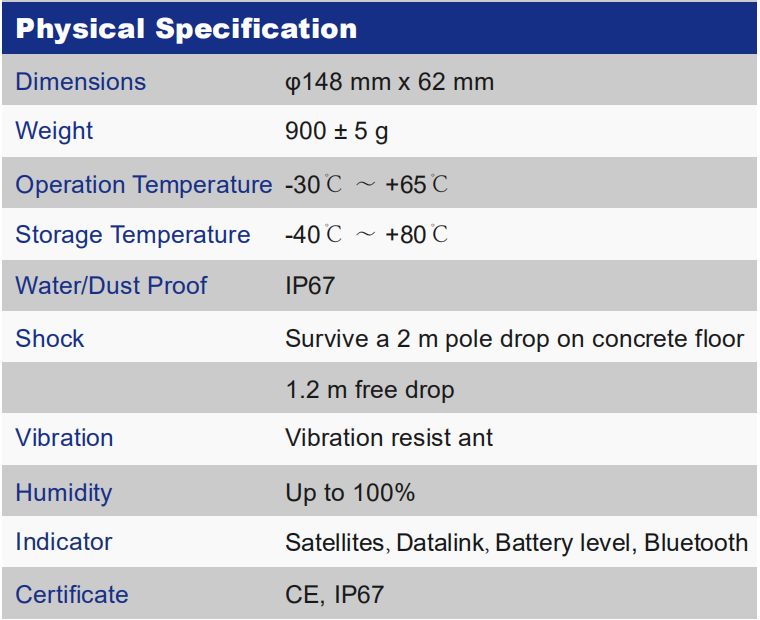 Configurations
E100 base and rover are using the same accessories. We provide easy carrying soft bag or hard carrying case.
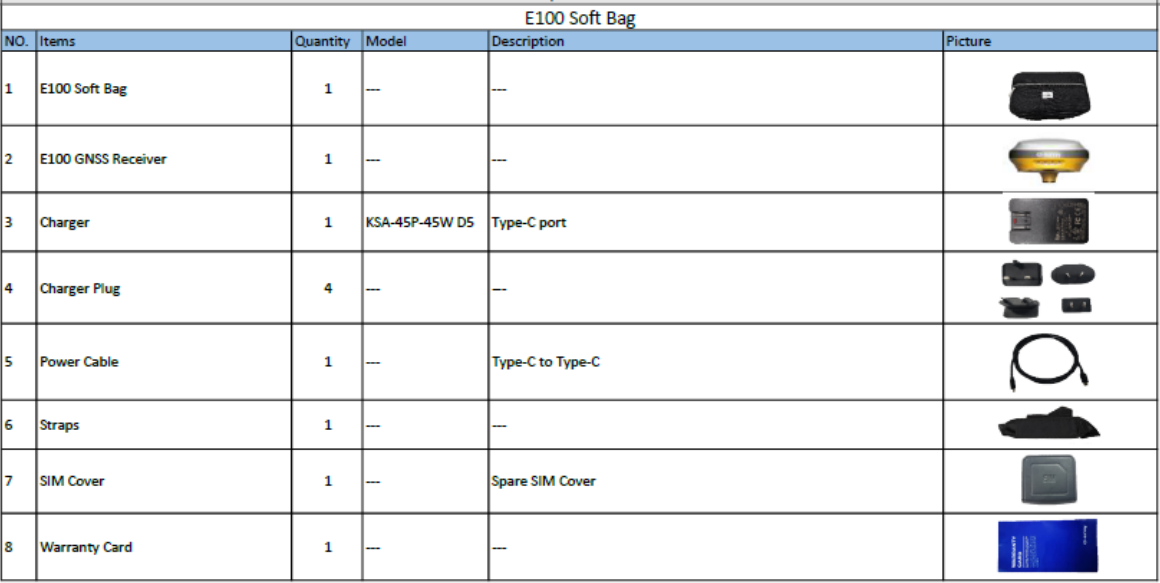 Configurations
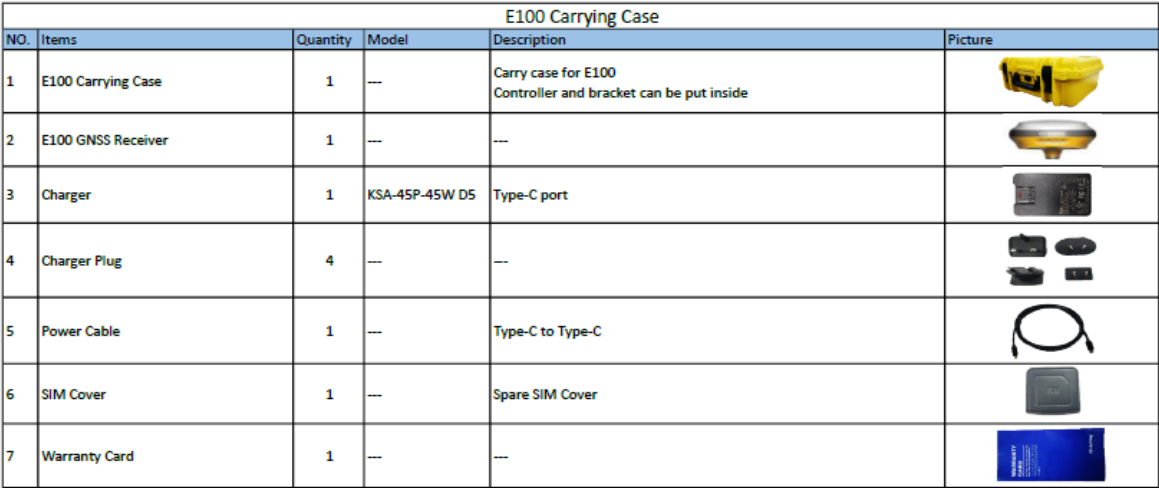 Data Collection Software-SurPad4.0
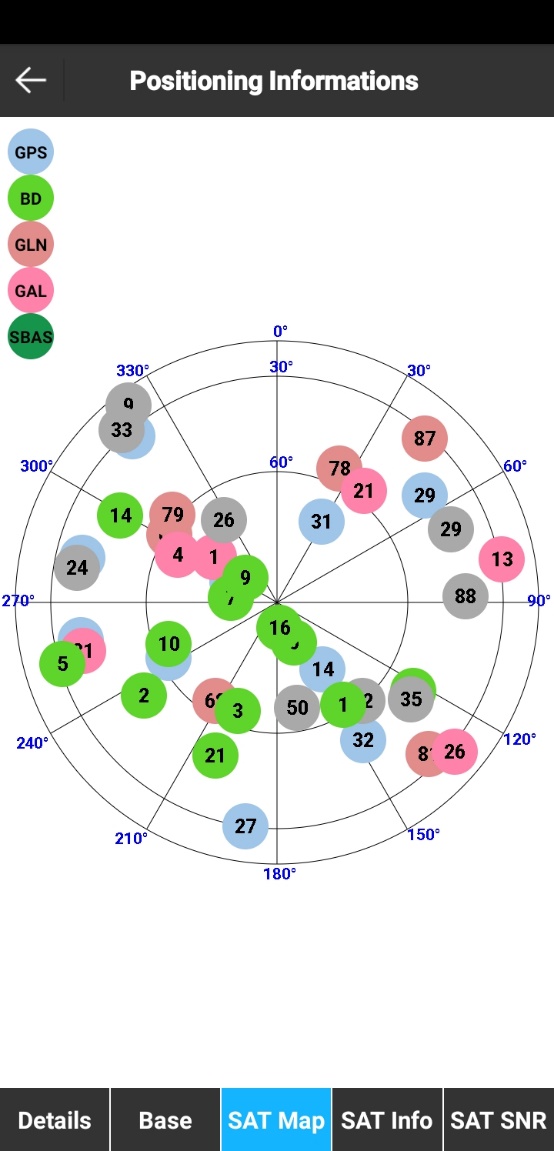 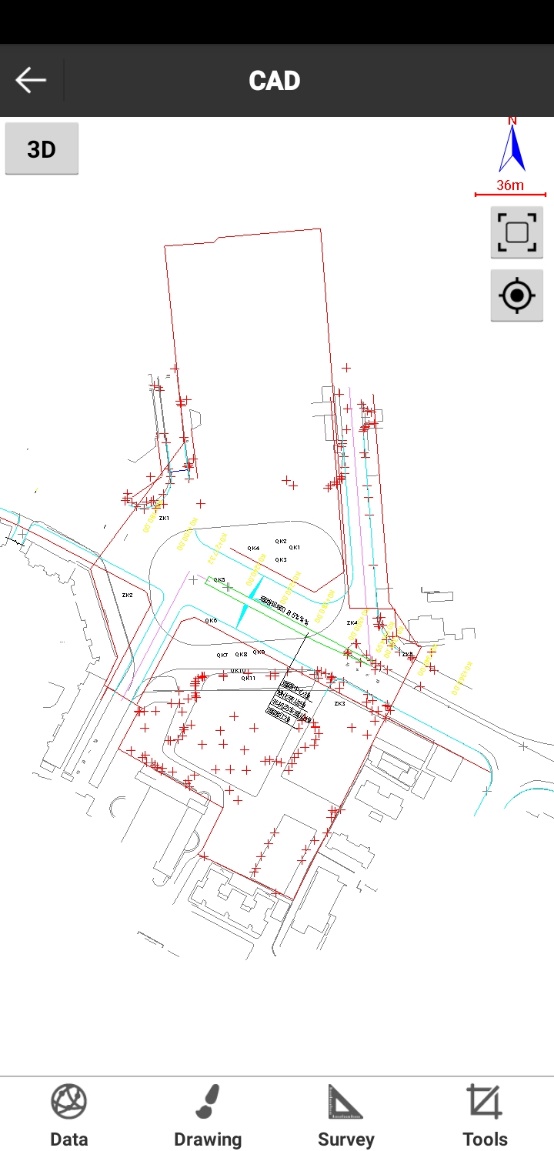 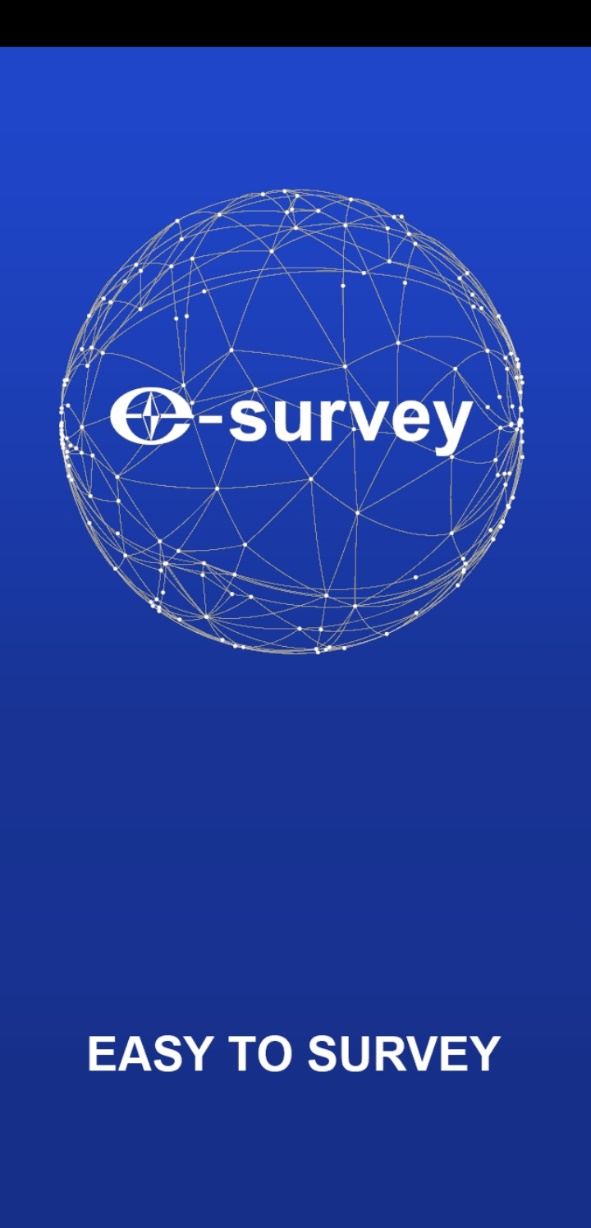 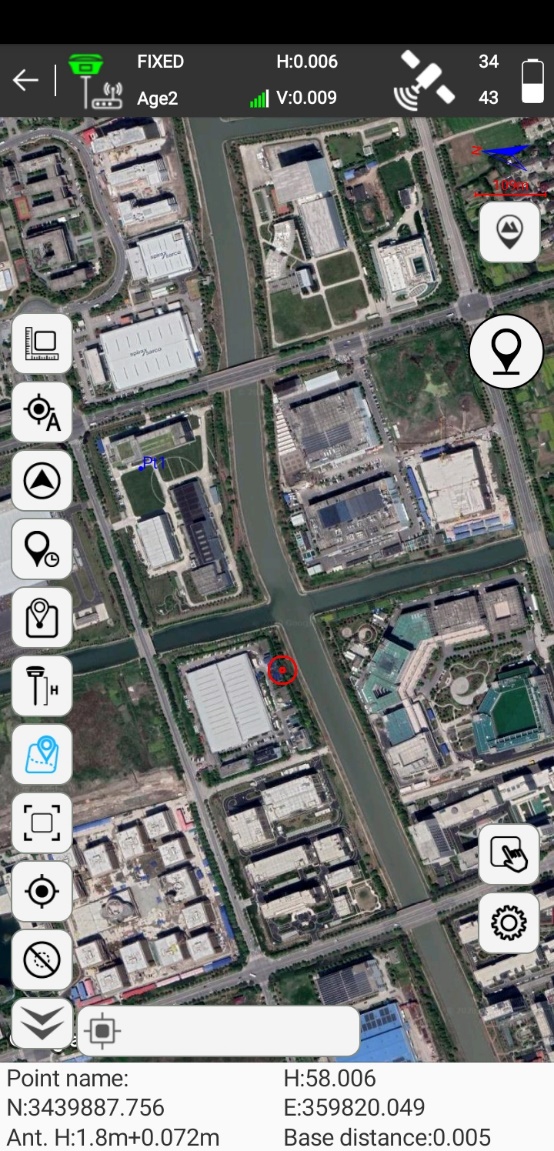 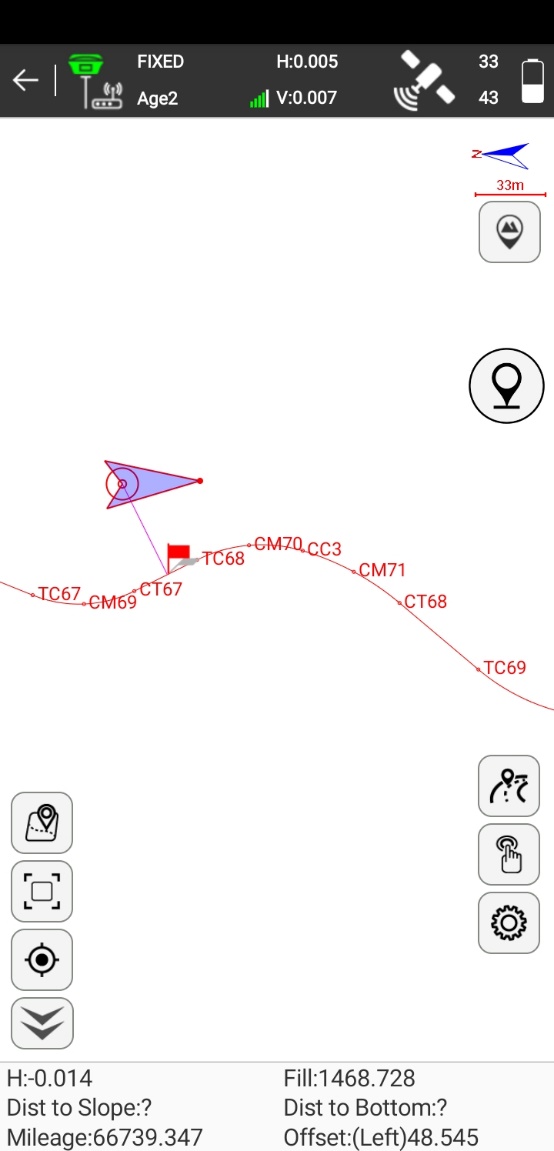 Post Process Software-GEOSolution
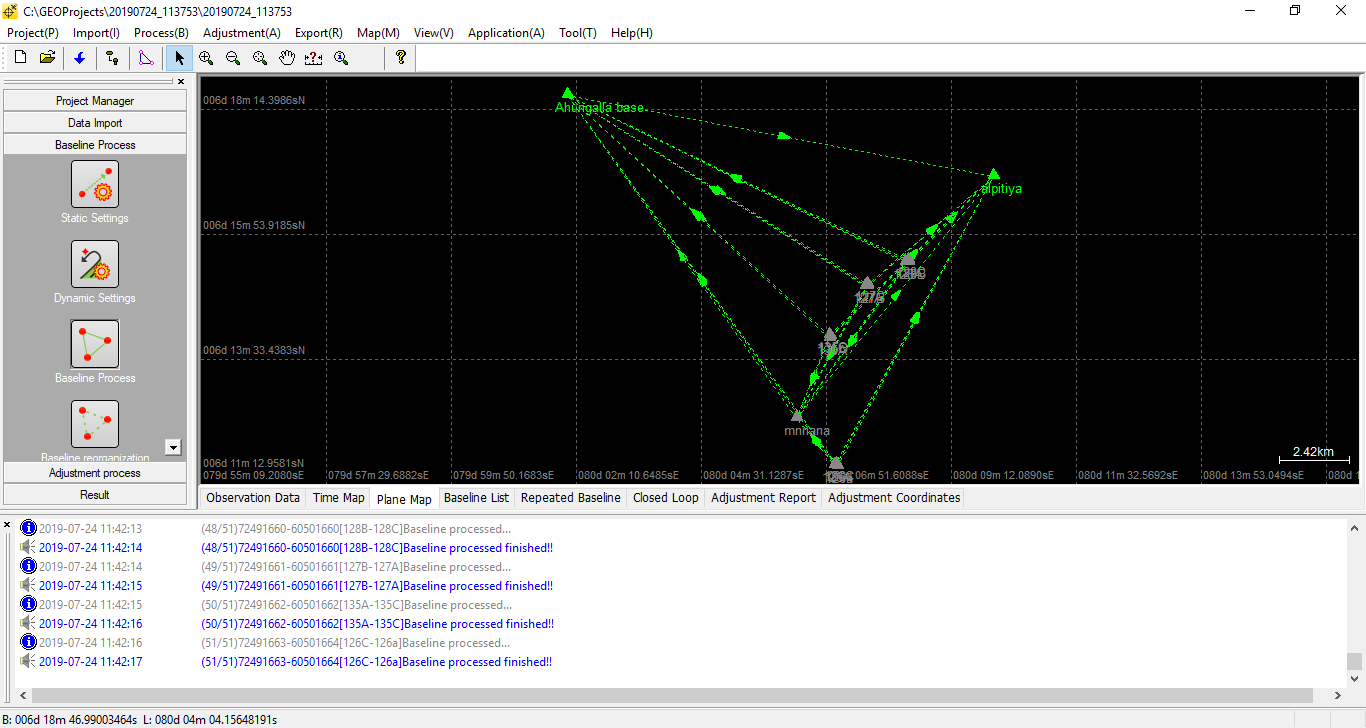 THANK YOU
WWW.ESURVEY-GNSS.COM
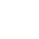